Heterogeneous Computing with D
Using the PTX and SPIR-V targets with a system programming language

Kai Nacke
4 February 2018
LLVM dev room @ FOSDEM‘18
[Speaker Notes: Hello! I am Kai and I am the maintainer of LDC, the LLVM based compiler.
My talk today is about an exciting extension to the compiler: the ability to create applications which runs on normal CPU’s and which can use your graphic card (or GPU - graphics processing unit) for special computing tasks. Because the application runs on different hardware the is called heterogeneous computing.

The vision we try to realize is to minimize the difference between CPU and GPU programming at the source level. The application developer should be able to use one tool to target both CPUs and GPUs. He should also be able to use the same programming language. A system programming language like D seems to be a good choice.]
GPU Architecture
Uses Single Instruction Multiple Thread (SIMT) model
Contains a huge number of cores
Blocks of threads executing the same code (“kernel”)
Hierarchy of Grid / Block / Warp

Different memory types
Global and local memory
Shared memory
Constant memory
Memory may be cached
Register file uses memory, too

Possible lot of restrictions, e.g. no double data type or no recursion
03.02.2018
Heterogeneous Computing with D | Kai Nacke
2
[Speaker Notes: First lets have a closer look at GPU architecture. 

GPU’s are different from normal CPU’s because they are massively parallel. They use a special model called SIMT – Single Instruction Multiple Thread.
Basically there is a huge number of cores (or threads) which all execute the same code.
Code callable from a host device is called a kernel.

Because there are so many cores (the graphic card in my notebook has 640 cores) they are managed in a hierarchy. A Warp contains N thread, usually 32. A block is made up of N warps. And the grid contains all the blocks.
The cores of a warp (actually a half-warp) execute in parallel. This means they are all executing the same code but on different data. This is important for conditional instructions. If a condition on one thread has not the same state as the other threads then this threads stalls because some other code must be executed. You should try to distribute the code in such a way that for each warp each thread has the same code path.

Another difference to CPU’s is that a GPU has different memory types and usually no or only simple caching. The memory types differ in who can access and how long the data lives. Global memory is accessible from all threads and the host. Local memory and the register file is only accessible in one thread. And shared memory is shared between all threads.

All this happens independent of the CPU. The kernel is simply launched on the GPU and the CPU is free to do other stuff until the GPU has finished the task.

GPUs are restricted devices. For example, not all devices support the double data type or recursion. You have to be aware of these restrictions.]
Development model
There are open and proprietary APIs
OpenCL
CUDA

General development flow
Kernels are developed in a high-level language
Compiled into an intermediate representation
GPU driver compiles to machine instructions during load time

Host application loads and launches kernels
03.02.2018
Heterogeneous Computing with D | Kai Nacke
3
[Speaker Notes: The kernel is written in some programming language. Usually it is C, C++ or Fortran. With my talk I show how to do it with D.

There are two widely used APIs: OpenCL and CUDA. OpenCL is an open standard while CUDA is supported by only one vendor.

The kernel is compiled into an intermediate representation. For OpenCL, this is SPIR-V and for CUDA it is PTX.

This intermediate representation is compiled by the GPU driver into machine code at load time. (Saving the machine code is also possible.)

The kernel code cannot run standalone. A host application has to load and launch the kernel. The host application also provides and consumes the data the GPU uses.]
Applications of GPU computing
Well suited for many scientific applications

Examples
Machine learning
Monte-Carlo simulations
Pattern matching
Ray tracing
…

Games
03.02.2018
Heterogeneous Computing with D | Kai Nacke
4
[Speaker Notes: There are many scientific problems which fit very well on the SIMT model. Because GPUs are very cheap compared to CPUs they are very popular, e.g. in supercomputing.

Most applications have in common that they process a large amount of data in a uniform way. This includes
Machine learning
Monte-Carlo simulations (e.g. for financial problems)
Pattern matching in a genome database
Ray tracing
There are countless other examples.

Not to forgot is the origin of GPUs and a still very important application space: the acceleration of games, e.g. computation of physical effects]
Challenges for developers
Application developer
SIMT requires different thinking
Different memory spaces increase complexity

Compiler developer
Application  source compiles to different targets
Address spaces must be mapped to language constructs
Separation of compiler and library
03.02.2018
Heterogeneous Computing with D | Kai Nacke
5
[Speaker Notes: GPU programming has some challenges for the application and compiler developer.

The application developer has to think differently to benefit from SIMT. And he must be able to decide for which computation it is worth to use the GPU. If the problem is not suitable for parallel computation then there is no advantage in using a GPU.
The different memory spaces increases the complexity of the application. Moreover, a GPU has often only simple caching. The memory layout of data structures is much more important than on a CPU. Bad memory access patterns can slow down computation significantly.

The compiler developer has different challenges. A source module can contain host and kernel code. The compiler must be able to produce code for several targets in one invocation. He must also deal with the different address spaces and how they are mapped to language constructs. Last but not least he must decide which features the compiler must know about and which belong into a library.]
LLVM support
LLVM generates code for different GPU’s
nvptx, nvptx64 (http://llvm.org/docs/NVPTXUsage.html)
r600, amdgcn (http://llvm.org/docs/AMDGPUUsage.html)

OpenCL uses SPIR-V
SPIR is derived from LLVM IR
No SPIR-V backend in official LLVM
Requires custom LLVM (https://github.com/thewilsonator/llvm/releases)
03.02.2018
Heterogeneous Computing with D | Kai Nacke
6
[Speaker Notes: LDC uses the LLVM backend. LLVM has backends for NVIDIA and AMD GPUs. They can be used like the other LLVM targets. For details please have a look at the official documentation.

OpenCL uses an intermediate representation called SPIR-V. This IR is derived from LLVM IR but it is not compatible with it.
At Khronos Group (the organization behind OpenCL) there exists an LLVM version with a SPIR-V backend. Unfortunately this version is somewhat old (based on LLVM 3.6.1) and there exists no official release of it.
Because of this the dcompute developer ported the SPIR-V to newer LLVM versions. Please follow the link.
Given the fact that OpenCL is an open API this situation is unsatisfying. There should be an SPIR-V backend in LLVM.]
A closer look at the PTX backend
Global variables and pointer types need an address space

Functions have a different calling convention


Kernel functions need special metadata
%res = alloca float addrspace(1)*
define ptx_kernel void @mykernel()
declare ptx_device i32 @llvm.nvvm.read.ptx.sreg.warpsize()
!nvvm.annotations = !{!0}
!0 = !{void ()* @mykernel, !"kernel", i32 1}
03.02.2018
Heterogeneous Computing with D | Kai Nacke
7
[Speaker Notes: Let’s have a closer look at the PTX backend. What changes to the code generation do we have to implement?

First, global variables and pointer types need to be augmented with an address space. There are 6 different address spaces. Intrinsics are provided to convert pointers between address spaces.

Next, functions have a different calling convention. Kernel functions – the functions called from the host – use the ptx_kernel calling convention.
Device functions (only called from kernels and other device functions) use the ptx_device calling convention.

And last, for each kernel function an annotation is required to identify this function as kernel.

Besides some special intrinsics for the target this is all you need to know.]
D source level
@compute(CompileFor.deviceOnly)
module dcompute.tests.kernels;
pragma(LDC_no_moduleinfo);

import ldc.dcompute;
import dcompute.std.index;

@kernel void saxpy(GlobalPointer!(float) res,
                   GlobalPointer!(float) x,
                   GlobalPointer!(float) y, 
                   float alpha, size_t N)
{
    auto i = GlobalIndex.x;
    if (i >= N) return;
    res[i] = alpha*x[i] + y[i];
}
03.02.2018
Heterogeneous Computing with D | Kai Nacke
8
[Speaker Notes: At the D level, there are some new elements.

A module which contains device and kernel functions must be marked with the @compute() attribute. The value CompileFor.deviceOnly indicates that this module contains only code for a GPU. This attribute is defined in module ldc.dcompute. You have to import this module.

Because a GPU is a very limited device, it can’t support all D features. Notable, it makes no sense to generate module information. A pragma is used to turn this off.

A kernel function is marked with the @kernel attribute. All other functions are device functions.

There are templates to declare pointers to the various address spaces. GlobalPointer is one example. The other are PrivatePointer ,SharedPointer, ConstantPointer and  GenericPointer.

The runtime library provides some useful abstractions like GlobalIndex and GlobalDim. The implementation relays on intrinsics and is different for OpenCL and CUDA. The source shown can be compiled with both targets.]
Implementation details
Uses attributes and templates
@compute(), @kernel, struct Pointer(AddrSpace as, T)
Requires –betterC switch because of target limitations(no garbage collection, no exceptions, no module init, …)
Compiles to different targets in one invocation
Requires tweaks because of global variables (DataLayout, Target, …)

New ABI implementation as usual
A lot more stuff in runtime library
ldc2 -mdcompute-targets=cuda-500 -oq -betterC dcompute\tests\kernels.d
03.02.2018
Heterogeneous Computing with D | Kai Nacke
9
[Speaker Notes: The implementation in the compiler is not that complex. The compiler needs to know the new magic attributes and templates. Then it is easy to generate the necessary code.
Because GPU code is very limited, it is not possible to implement all D features for these targets. Garbage collection, exceptions and type information are among these features. Luckily there is a compiler switch which turns these features off and simply let act D like a better C. Naturally, the command line switch is called –betterC.

For the ease of the developer, the compiler should be able to produce code for several devices in one invocation. The new –mdcompute-targets switch takes a comma separated list of GPU targets and generates code for them. This sounds easy. In reality, the compiler uses a handful of global variables, which makes it nasty to switch between different targets. Removing these global variables is a work in progress.

As usual with LLVM, if you use a new target you have to implement the ABI. Therefore LDC got 2 new ABI classes, for OpenCL and PTX.

The bulk work is in the dcompute library. This library aims to hide the differences between the different targets. A lot of stuff is already in this library. There are plans to further enhance it.]
Conclusion
Adding GPU targets was pretty easy
Global variables in compiler were main obstacle

Still work in progress, especially the library
Library should enable uniform handling of PTX and OpenCL

What we really miss is a SPIR-V backend in official LLVM
03.02.2018
Heterogeneous Computing with D | Kai Nacke
10
[Speaker Notes: With dcompute an application developer can seamlessly develop for CPU and GPU targets.

Adding the GPU targets was pretty easy. The tasks which had to be done were not that different from other CPU targets. Only the internal compiler structure with some global variables required some tricky work.

The runtime library already contains a lot of stuff. To reach the goal of uniform treatment of PTX and OpenCL targets more work needs to be done.

The only part we really miss is a SPIR-V backend in LLVM. Please add this!]
Questions?
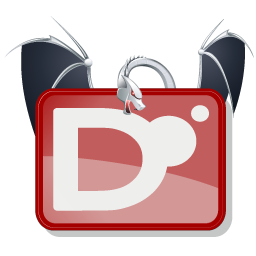 03.02.2018
Heterogeneous Computing with D | Kai Nacke
11
[Speaker Notes: Thank you very much! Do you have questions?]